«Функциональная грамотность учащихся: что и как формируем?»
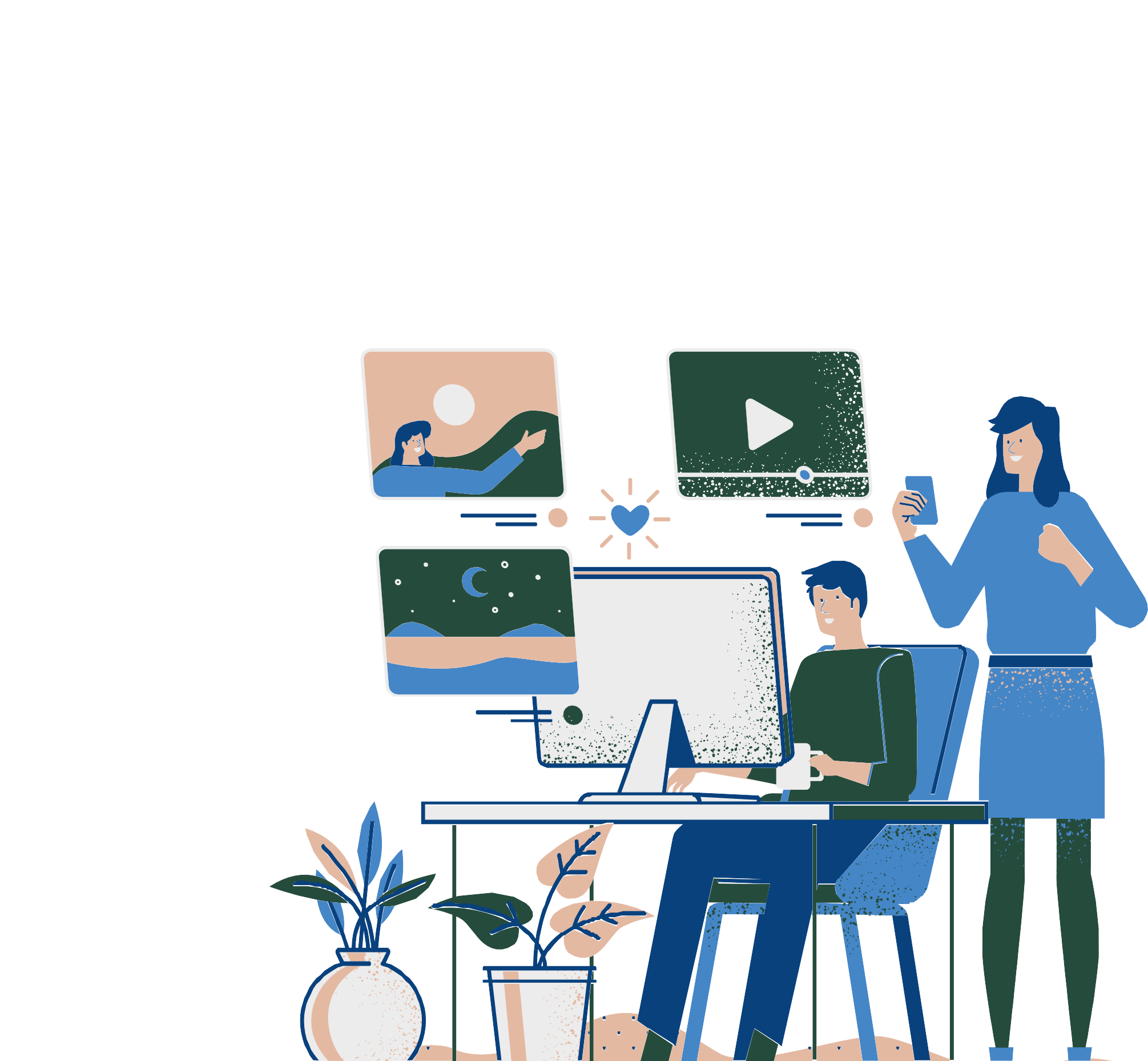 Крылова Ольга Николаевна, Д.п.н, заведующий кафедрой ЕНО СПб АППО
Математическая грамотность – 30 место
Указ «О национальных целях развития РФ на период до 2030 года»: «…вхождение РФ в число ведущих стран мира по качеству общего образования», «…повышение уровня функциональной грамотности в международном исследовании PISA.»
Естественнонаучная грамотность – 33 место
а
Читательская грамотность  
- 31 место
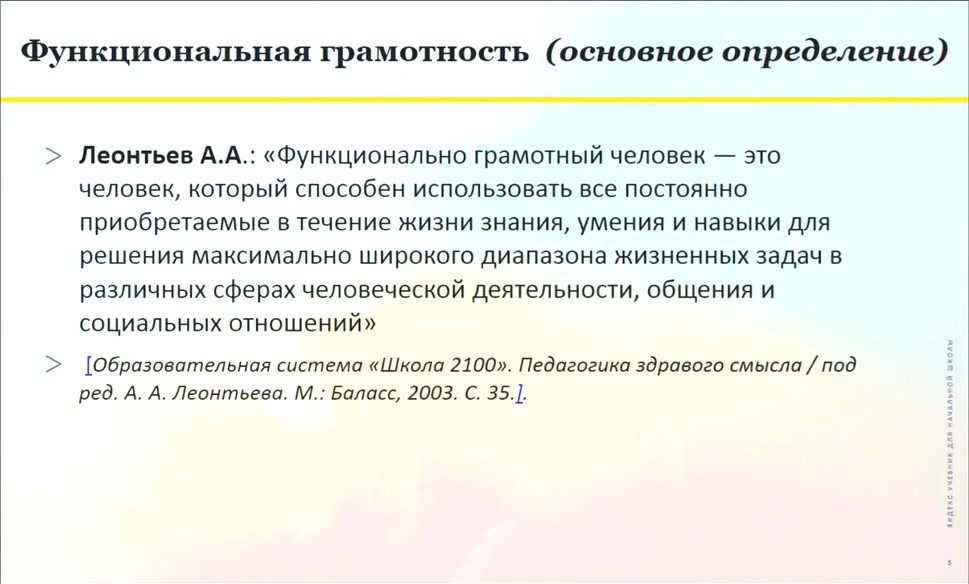 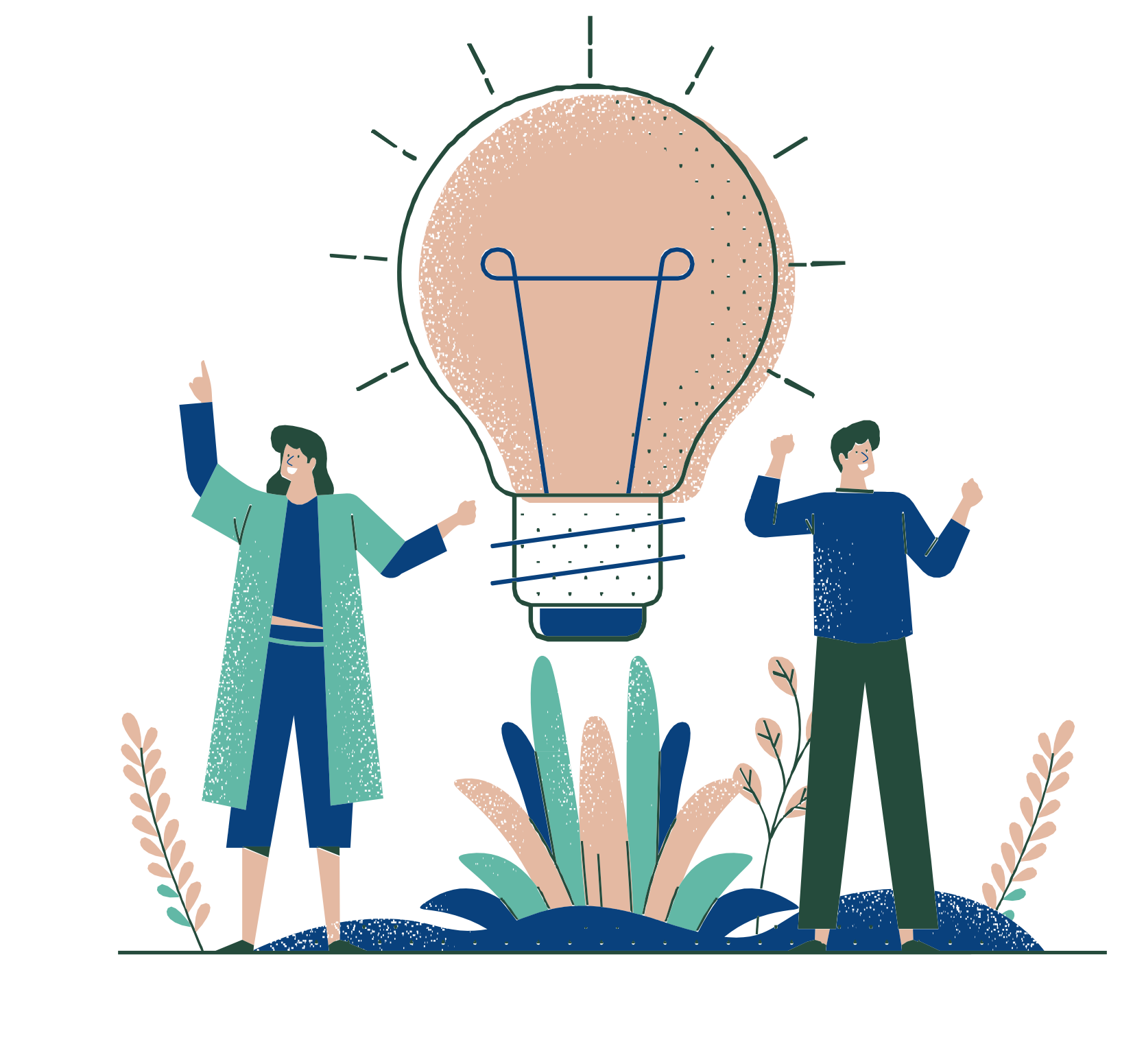 Опасения педагогов
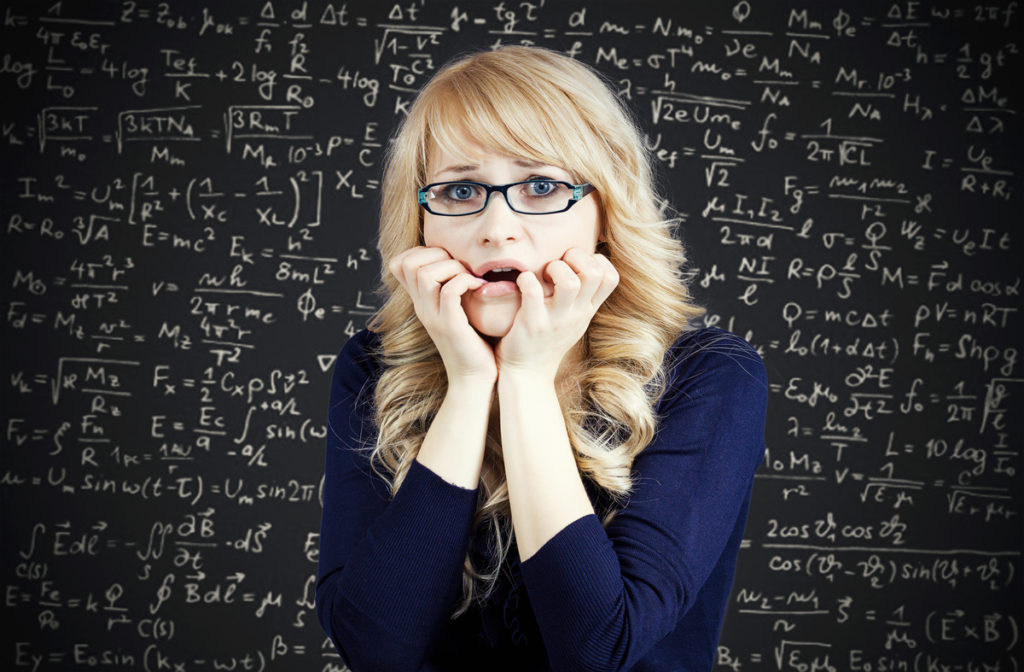 Cтрах 1. В связи с ФГ надо заново перестраивать свою работу под новую задачу!
Cтрах 2. В этих заданиях очень мало моего предмета,   за счет своих занятий я научить этому учеников  не смогу!
ФГ – ведущий результат ФГОС ОО
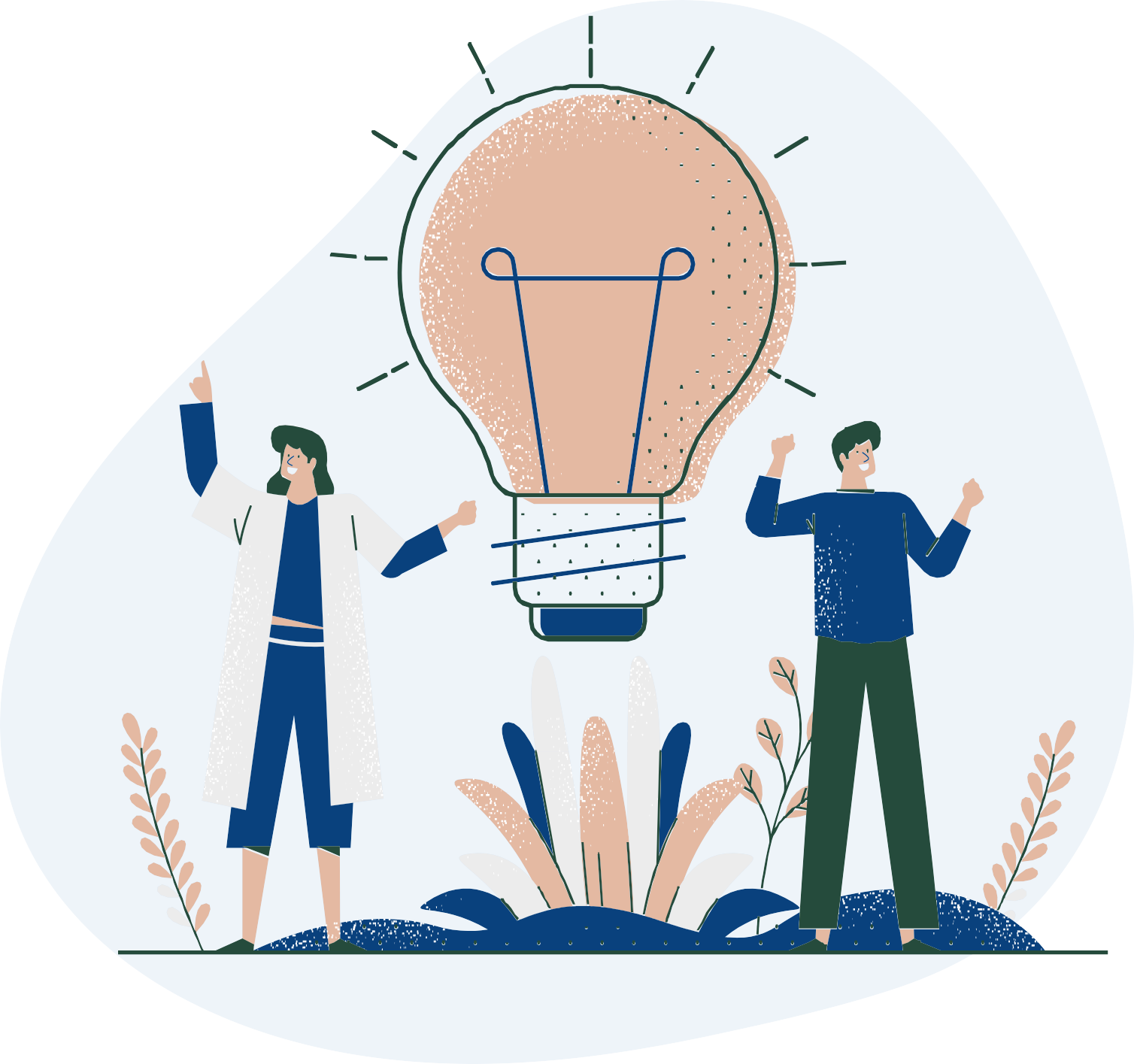 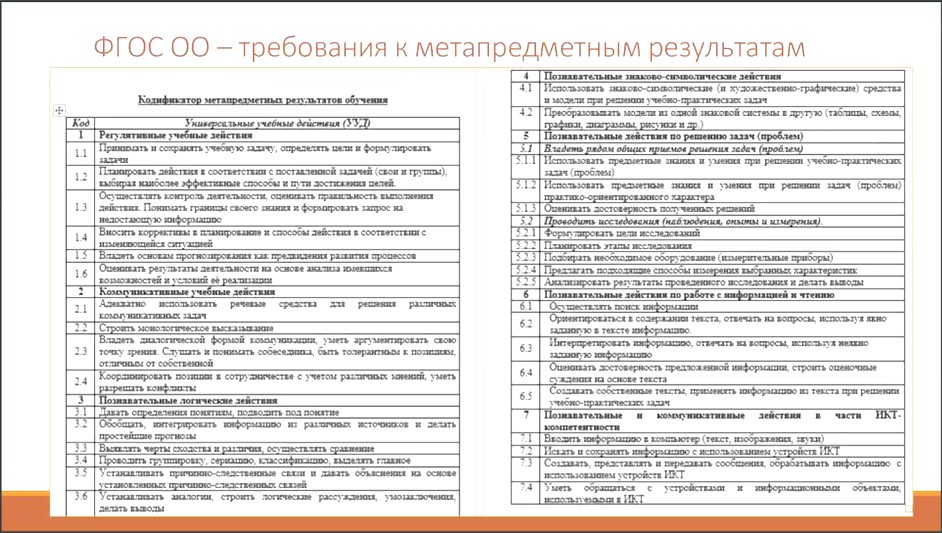 Формировать ! А не оценивать !
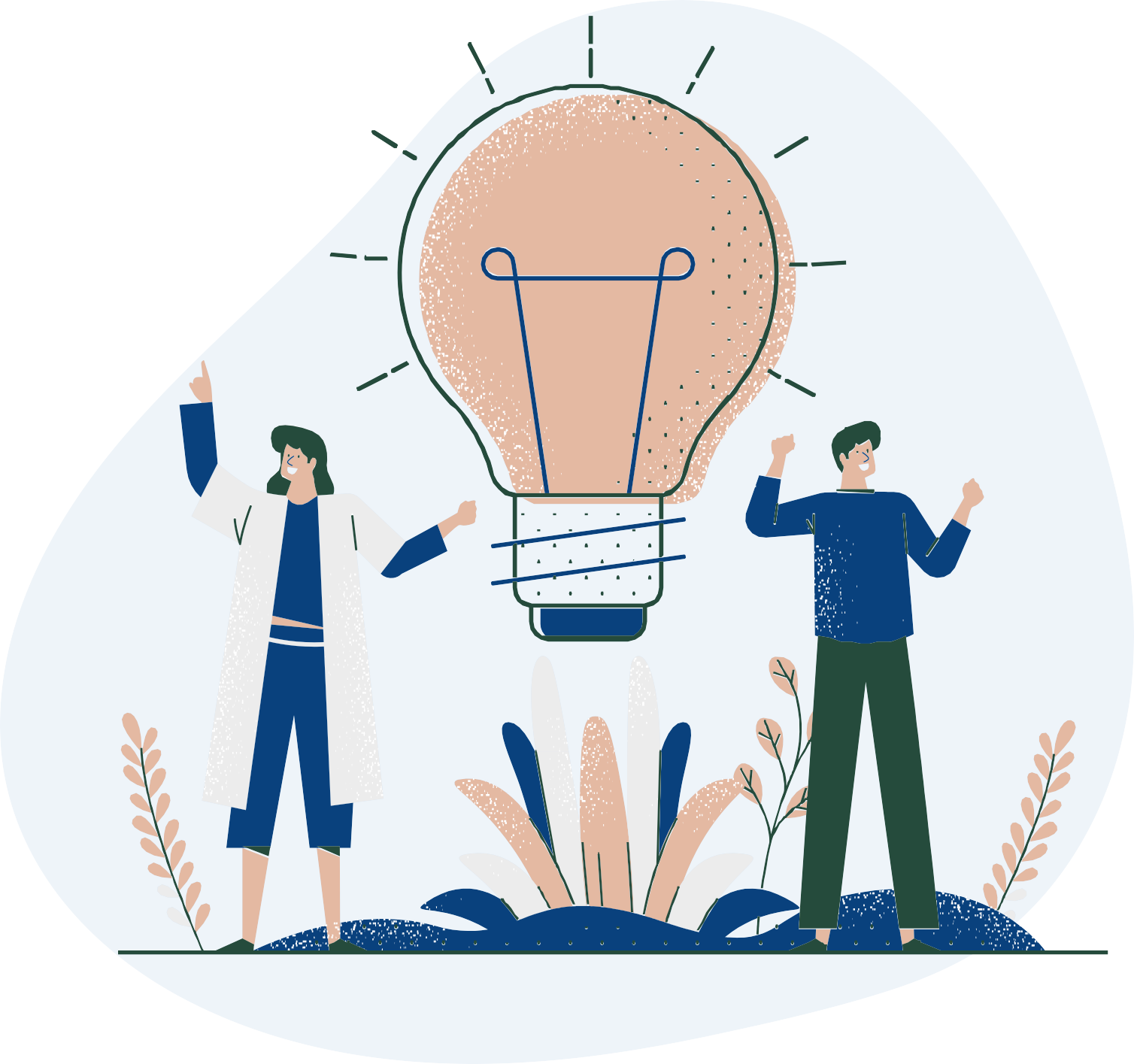 Фрагмент текста
«Предшественниками самолетов были планеры – летательные аппараты, похожие на птиц. Мотора у них  не было. Их запускали с холма или обрыва».
Задание для оценки: Что означает слово «планер»? Дайте объяснение  для толкового словаря на основе текста.
Ответ: планер - это летательный  аппарат без мотора.
Умение понимать значение слова или выражения на основе контекста
Выберите как вы поступите скорее всего. Вы готовитесь к уроку литературы в 5-м классе. На уроке вы хотите  рассказать ученикам о понятии «Идеал»   и вывести его определение. Как вы будете это делать??
А-  Предложу ученикам несколько определений и попрошу выбрать то. которое им больше всего нравится.
Б - Предложу ребятам обсудить в парах. С чем у них ассоциируется  слово «идеал» и записать ассоциации в тетрадь.
Б  - Предложу ребятам написать на стикере одним словом, что для них означает «идеал». Затем каждый ученик прикрепит стикер на доску. Попрошу желающих проанализировать слова на стикерах и предложу сформулировать определения. Дети проголосуют за лучший вариант и запишут его.
Б - Предложу ребятам обсудить в парах. С чем у них ассоциируется  слово «идеал» и записать ассоциации в тетрадь.
а
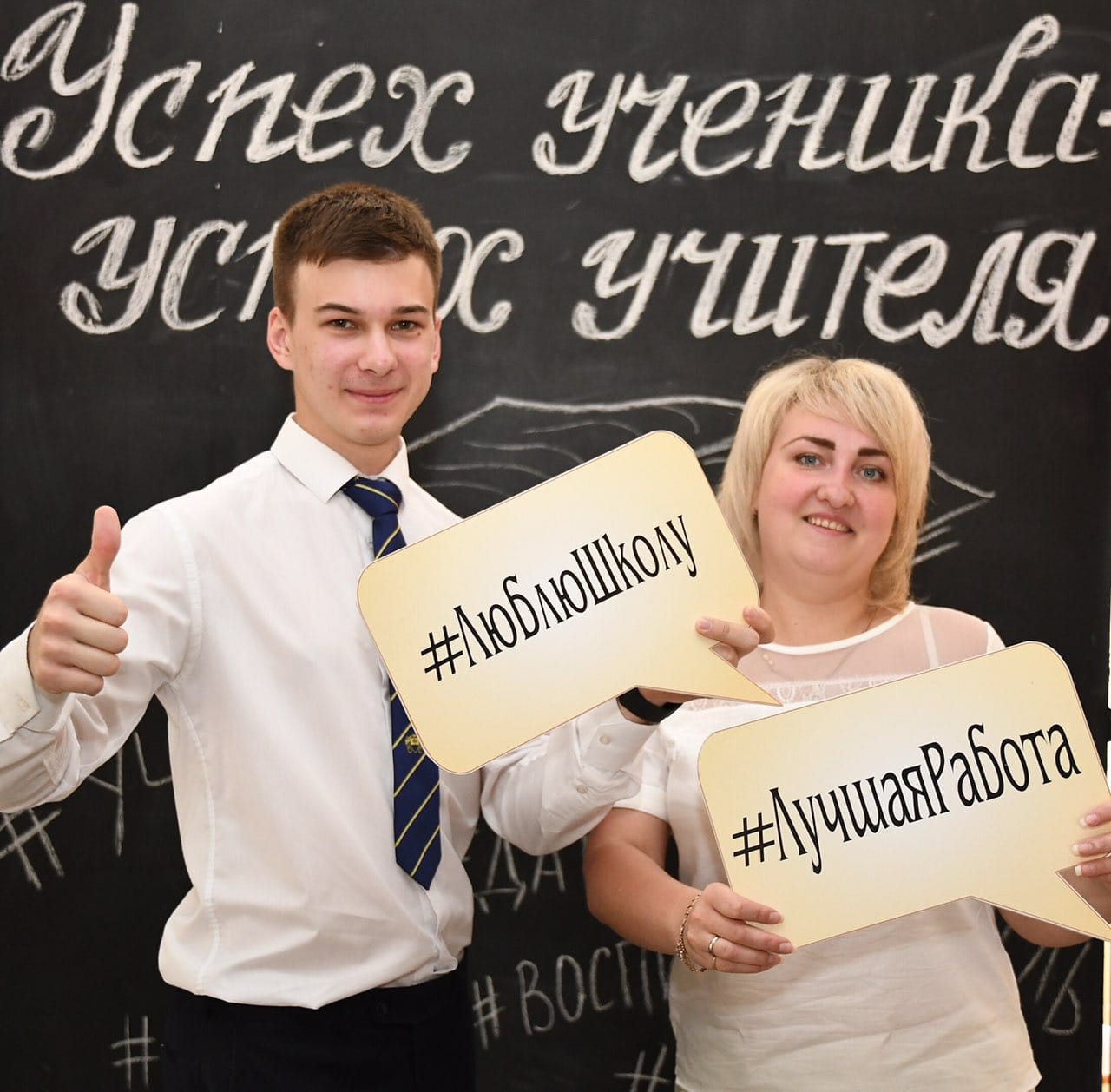 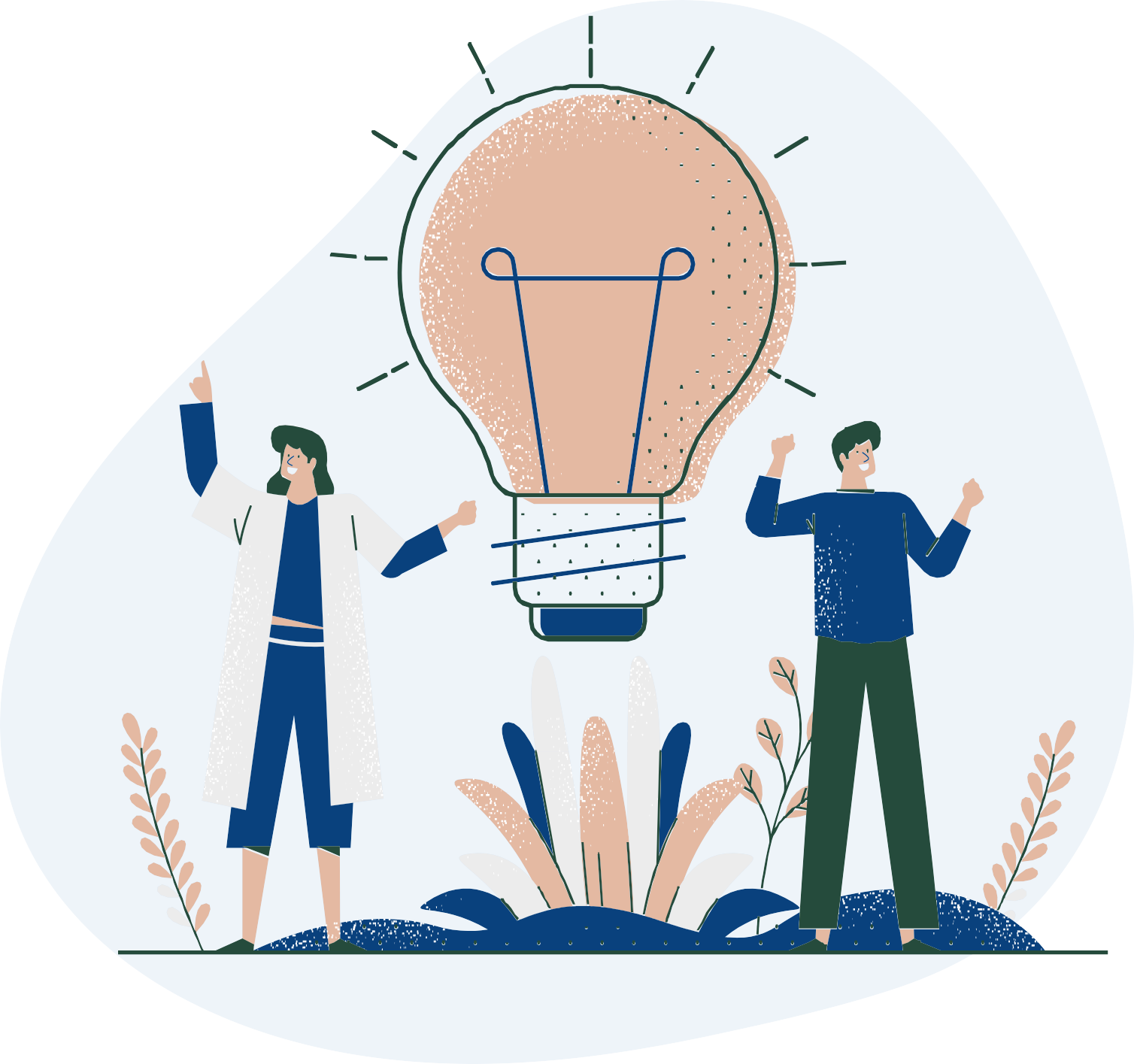 Крылова Ольга Николаевнаkrylovaon@mail.ru